Медико-психологическая поддержка беременных женщин, оказавшихся в трудной жизненной ситуации
Главный внештатный психолог 
Министерства здравоохранения 
Республики Саха (Якутия)
Е.В. Смоленская
Медицинская психология в качестве профессиональной деятельности специалистов является элементом системы лечебно-профилактических и реабилитационных мероприятий, осуществляемых медицинскими учреждениями, 
психологическая работа включена в состав перечня услуг, оказываемых населению
Совместный Приказ Министерства труда и социальной защиты Российской Федерации и Министерства здравоохранения Российской Федерации 

от 17 февраля 2020 г.                              № 69н/95н 
«Об утверждении Порядка оказания медицинскими организациями услуг по правовой, психологической и медико-социальной помощи женщинам в период беременности»
В рамках реализации комплекса мер по профилактике и снижению количества абортов 
Приказ Министерства здравоохранения Республики Саха (Якутия) 
от 29 июля 2015 г.                 №01-07/1774 
«Об организации кабинетов медико-социальной поддержки беременных женщин, оказавшихся в трудной жизненной ситуации в Республике Саха (Якутия)».
Согласно постановления Правительства РС(Я)
 от 10 ноября 2021 года   № 455, 

И с целью снижения числа абортов подписан 
План мероприятий по снижению и профилактике абортов в РС(Я) на 2023 год.
Работают 2 центра медико-социальной поддержки беременных женщин, оказавшихся в трудной жизненной ситуации на базе 
Перинатального центра ЯРКБ,
Медицинского центра г.Якутска
а также 17 кабинетов медико-социальной поддержки беременных женщин, оказавшихся в трудной жизненной ситуации на базе поликлиник и центральных районных больниц  или Кабинеты (отделения) кризисных состояний
Работа центров и кабинетов направлена на 
профилактику психологических последствий у женщин, перенесших потерю беременности, 
доабортную консультацию с установкой на сохранение беременности,
 оказание психологической помощи женщинам в период беременности 
профилактику отказа от новорожденных детей.
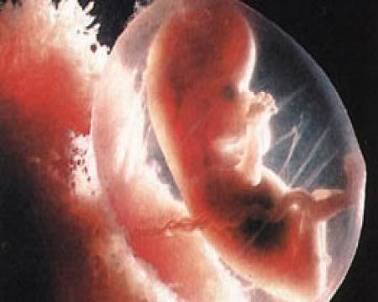 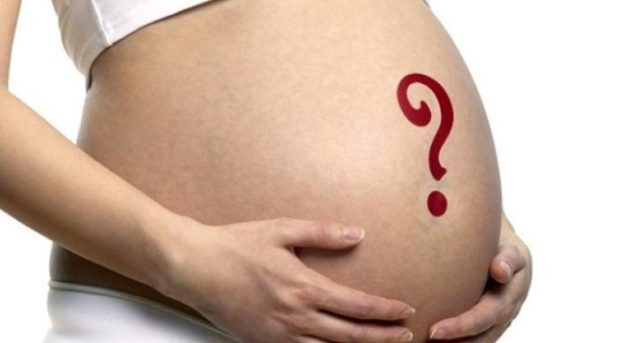 Основные виды деятельности медицинского психолога в Центрах и кабинетах
.
психологическое консультирование, - психологическая диагностика, - психологическая коррекция
-профилактика
Медицинский психолог осуществляет
- оценку психоэмоционального состояния женщины
- формирование атмосферы доверия и взаимодействия
- направление женщины к врачу-психиатру (врачу- психотерапевту)
- профилактику отказов от новорожденных 
- выявление послеродовой депрессии
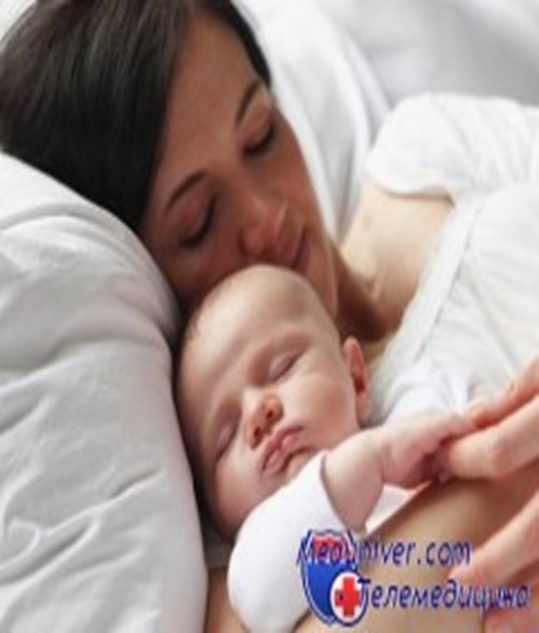 Статистика деятельности психологов Женской консультации
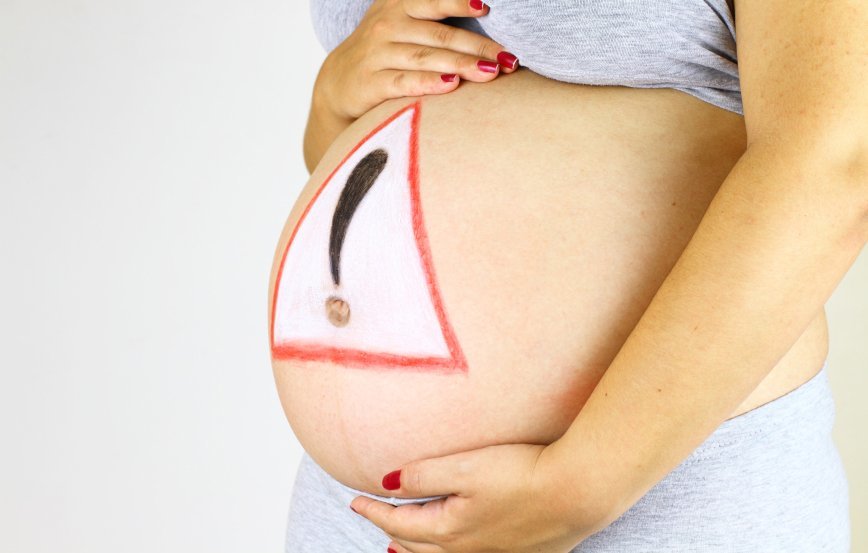 Сохранение беременности
Окончательное решение о сохранении или прерывании беременности принимает сама женщина и ее семья.
Проблемы психологической службы
1. Отсутствие ставок медицинских психологов в Штатном расписании медицинских учреждений
2. Функциональная перегрузка. Увеличение объема нагрузки клинических психологов, сказывается на качестве психологического консультирования. 
3. Повышение квалификации специалистов, аттестация, аккредитация
4. Методическая помощь специалистам, оснащение кабинетов
Спасибо за внимание!
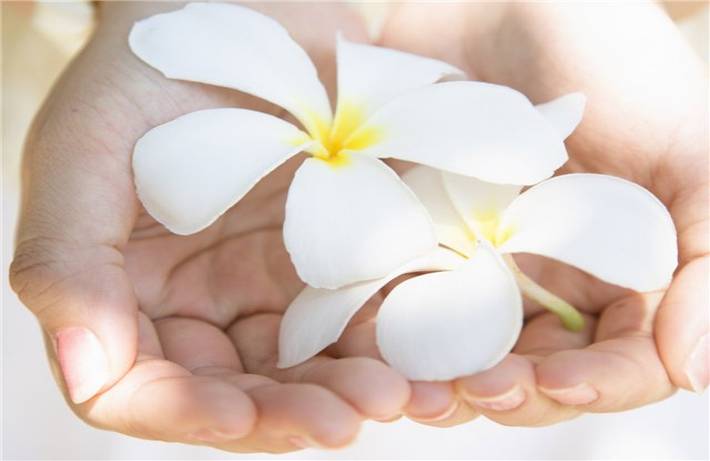